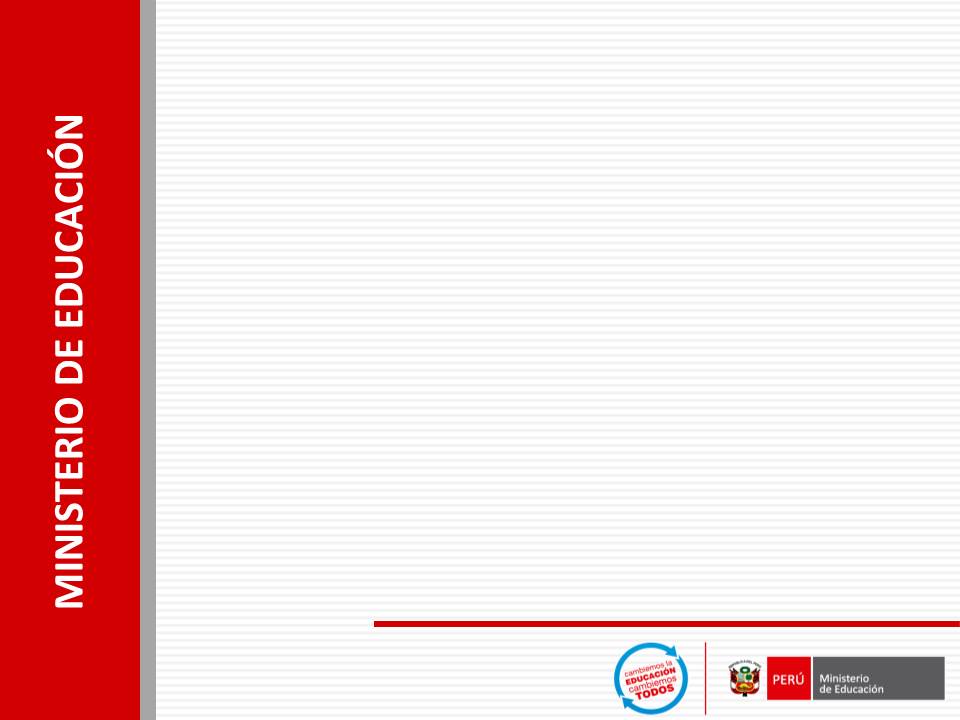 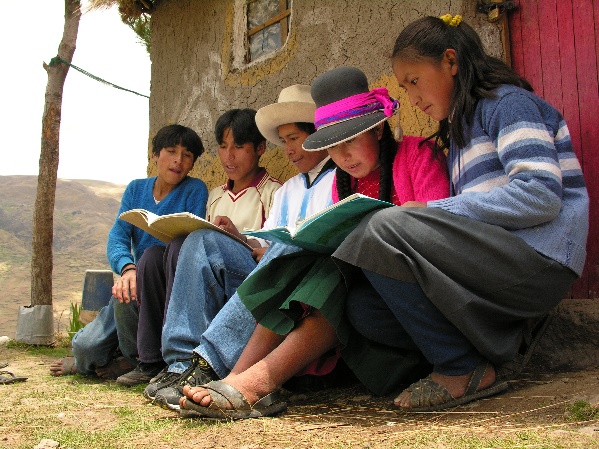 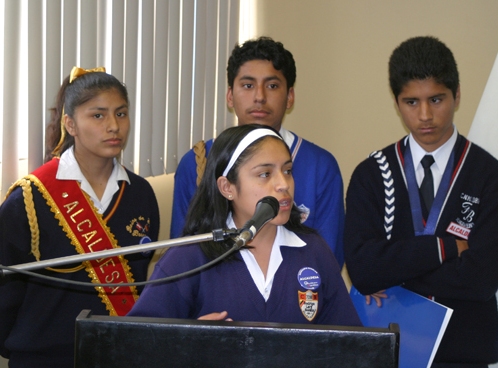 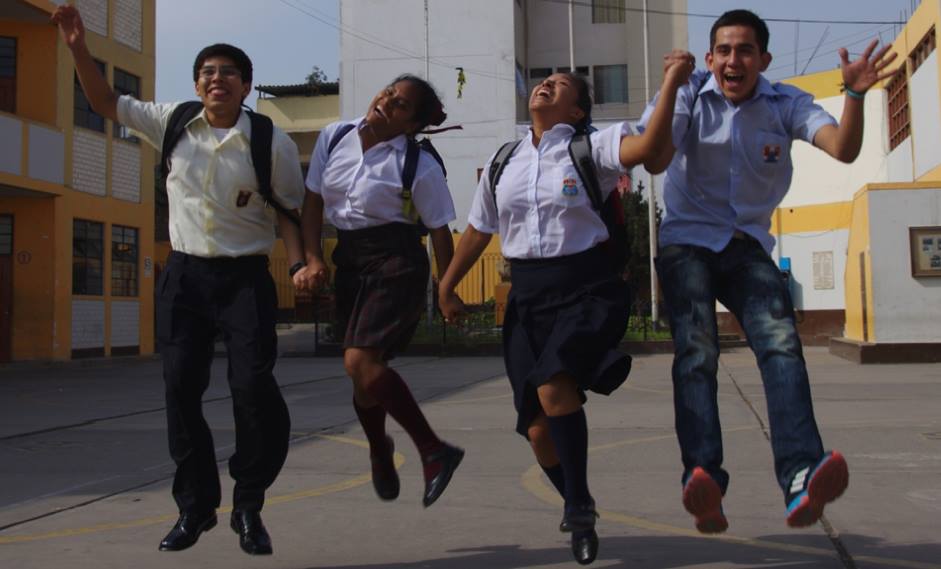 SESIÓN DE APRENDIZAJE Nº 01
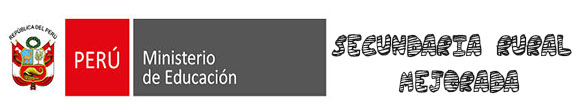 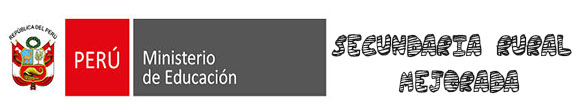 ¿Sabemos leer nuestro recibo de energía eléctrica?
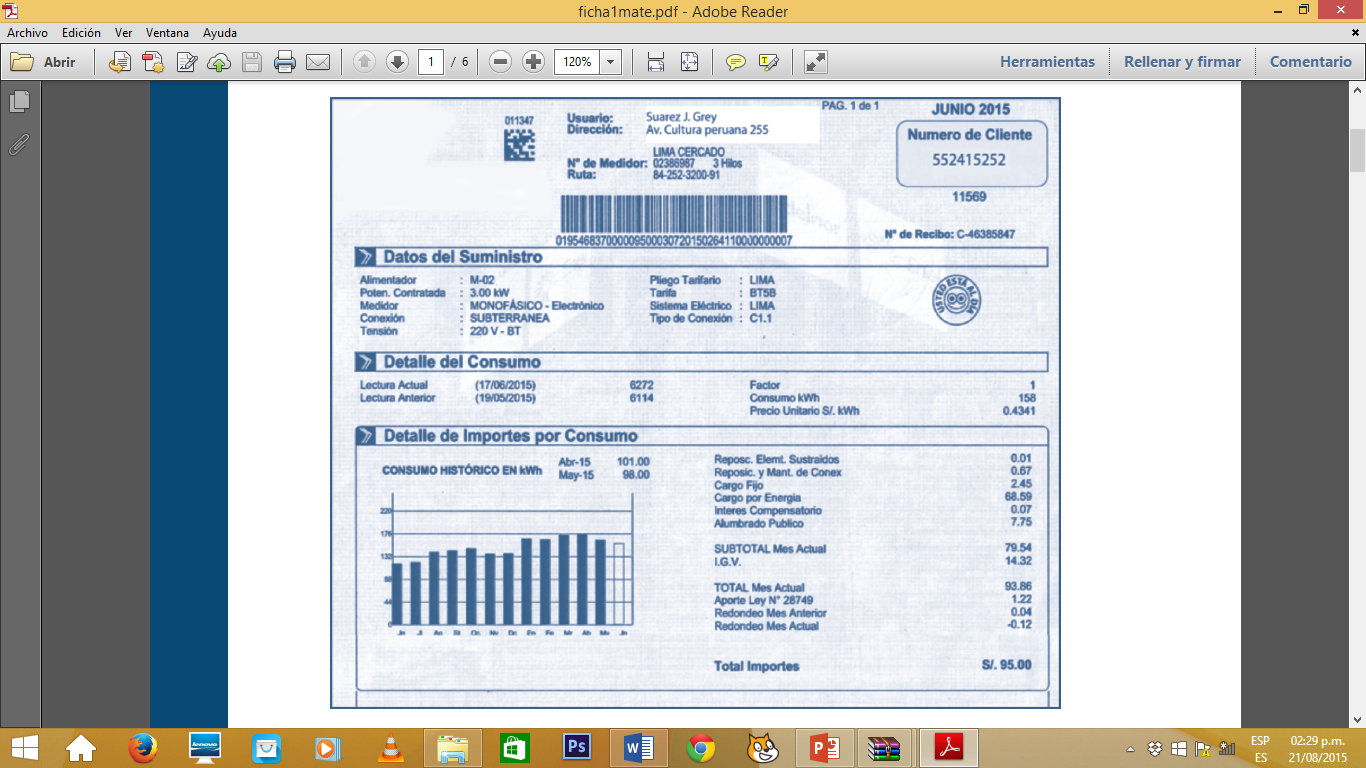 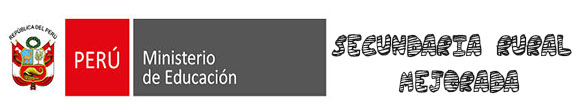 Responde las siguientes preguntas:
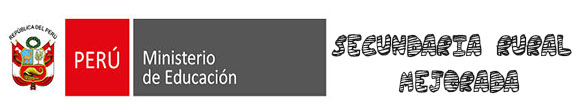 APRENDEMOS
N
0, 1, 2, 3, 4, …
Z
Q
…, -2, -1, 0, 1, 2, ….
-2/3      2,3333        7/4
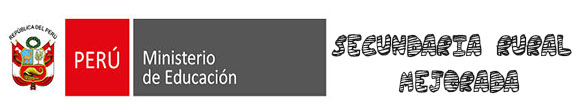 ¿Cómo se representan los números racionales? ¿Cómo usamos los números racionales en la vida diaria?
Tira de papel
1/2
1/2
1/3
1/3
1/3
1/4
1/4
1/4
1/4
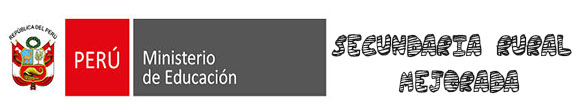 Se entrega una nueva tira de papel y se solicita a los estudiantes dividirlo en seis partes iguales y que procedan a realizar la representación de cada parte.
1/6
1/6
1/6
1/6
1/6
1/6
+   1/6
+   1/6
1/6
2/6
3/6
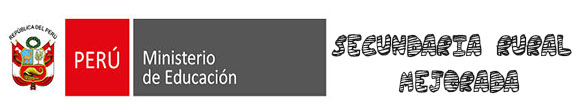 ¿Qué relación tiene la parte sombreada respecto al total?
b)
a)
Respuesta: 1/4
Respuesta: 3/6=1/2
c)
Respuesta: 2/3
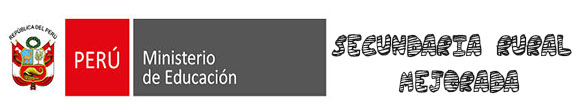 Si las barras fueran chocolates y vas a comer la parte coloreada ¿Cómo la representarías?
1
2
=    1
=     3/2
2/2
+             1/2
=    1,5
1
+             0,5
RESPUESTA:  El estudiante se ha comido un chocolate y medio.
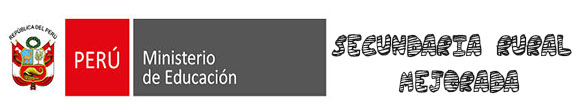 PRACTICANDO CON EL GEOGEBRA 5.0
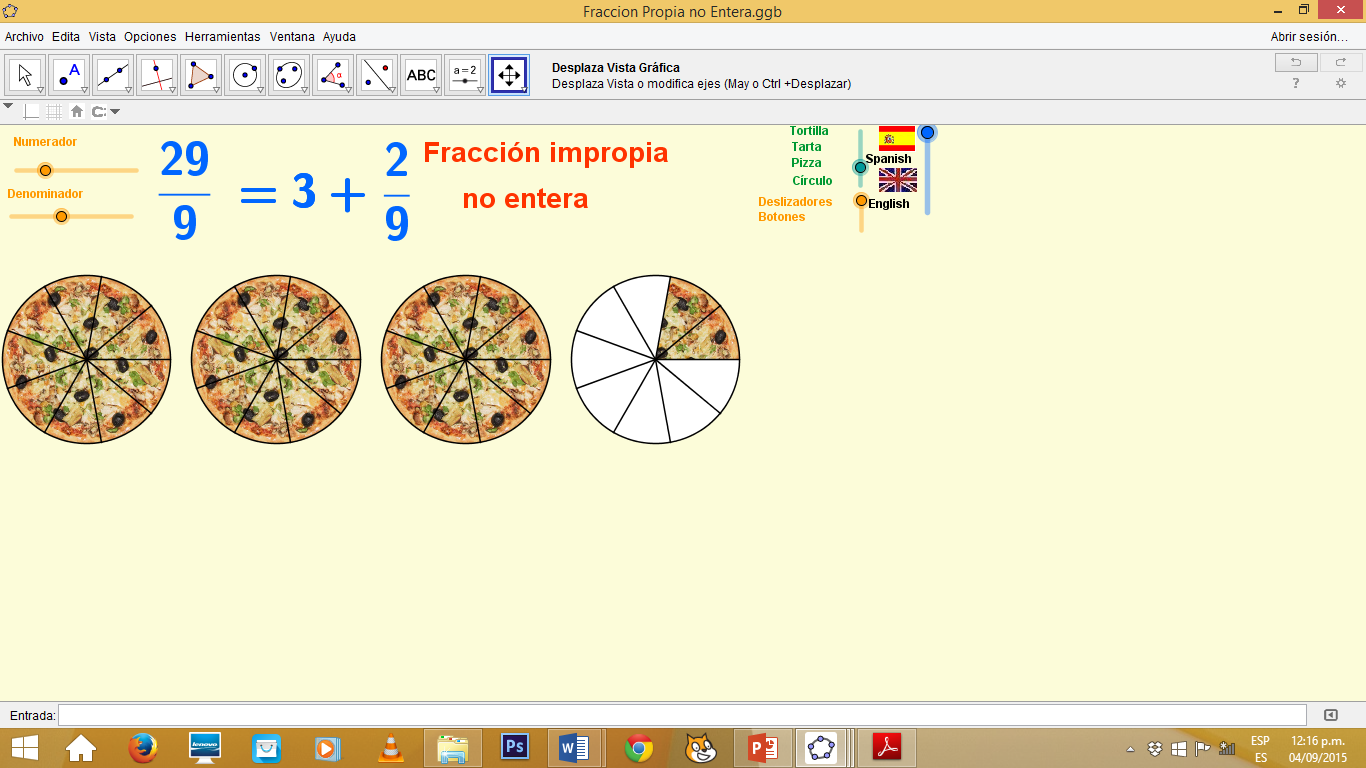 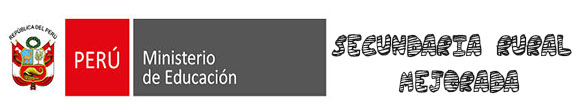 Ubicar en la recta numérica las siguientes fracciones: ½,  -3/4,  3/2, -8/3,  5/2.
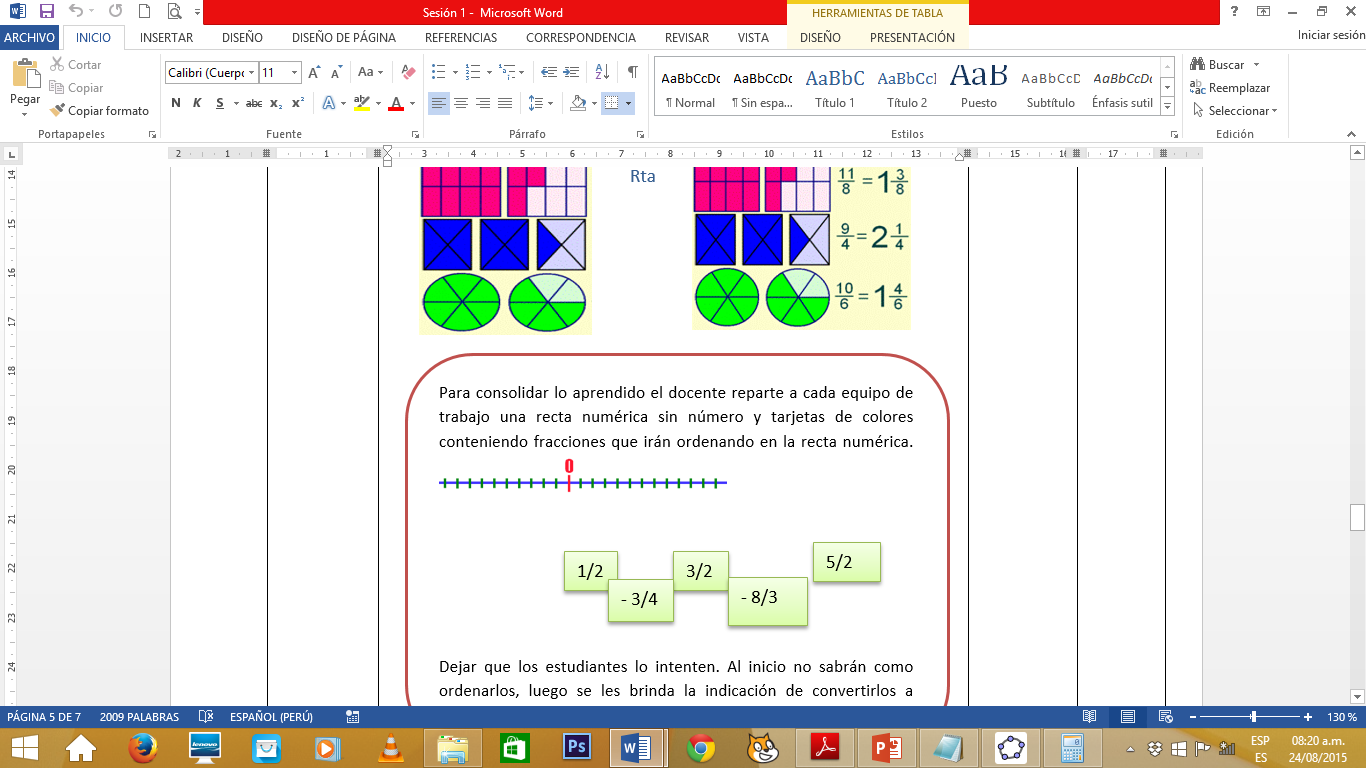 Q
Dividiendo cada fracción:
-8/3 = -2,66…
½ = 0,5
5/2 = 2,5
-3/4 = -0,75
3/2 = 1,5
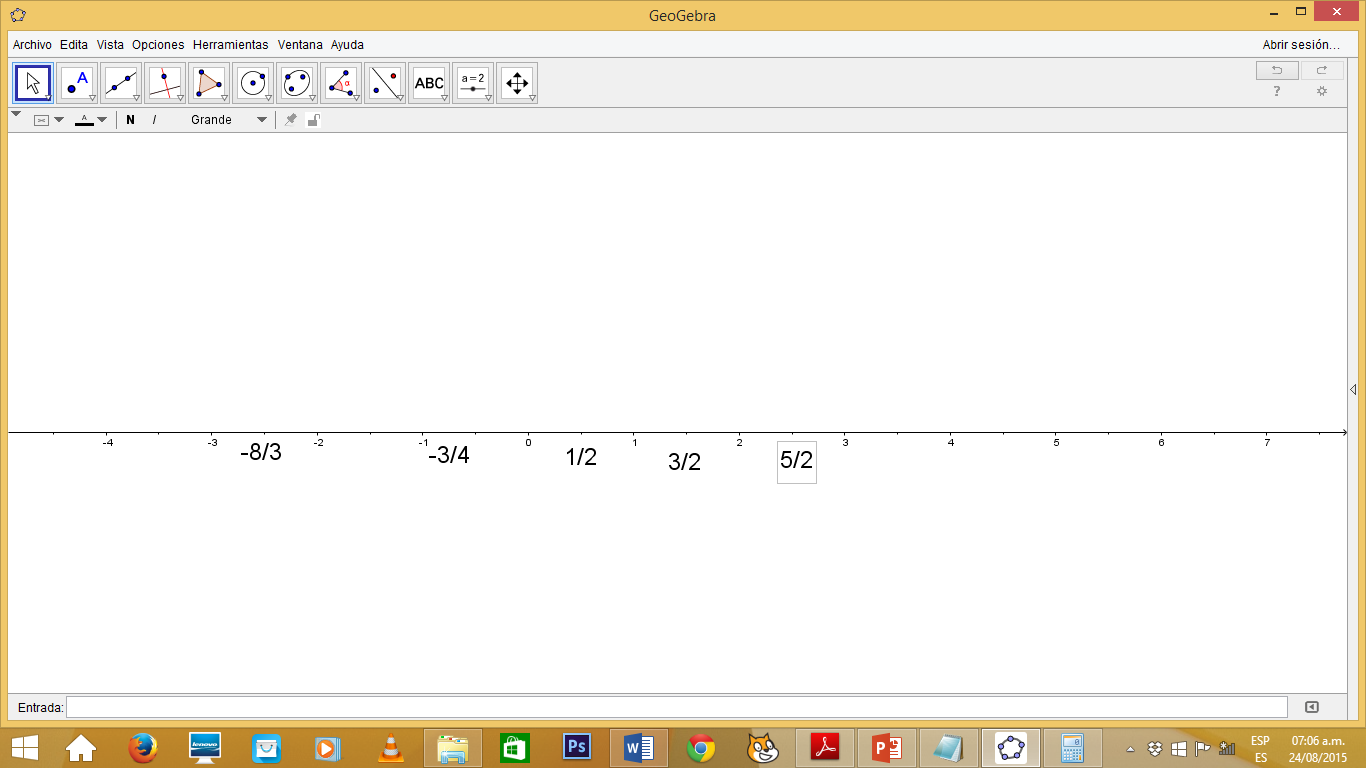 Q
Otra forma de ordenar fracciones es llevar a fracciones homogéneas y ordenarlos de acuerdo a su numerador.
½  <  3/2  <   5/2
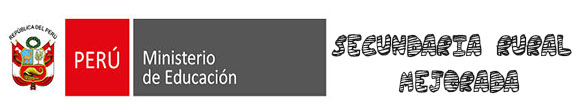 Comparación de dos fracciones Heterogéneas: Hallar qué fracción es mayor: 5/6 ó 7/8.
5
7
<
6
8
5(8)       7(6)
<
40       42
<
RESPUESTA:  Por tanto 5/6 < 7/8
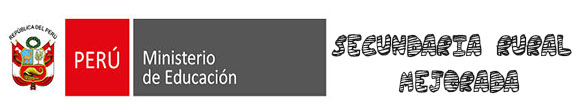 Ahora te toca practicar. Escribir <, > ó = según sea el caso:
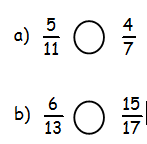 <
<
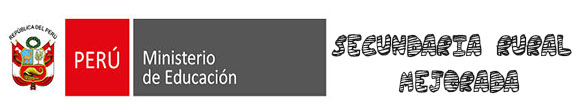 ANALIZAMOS
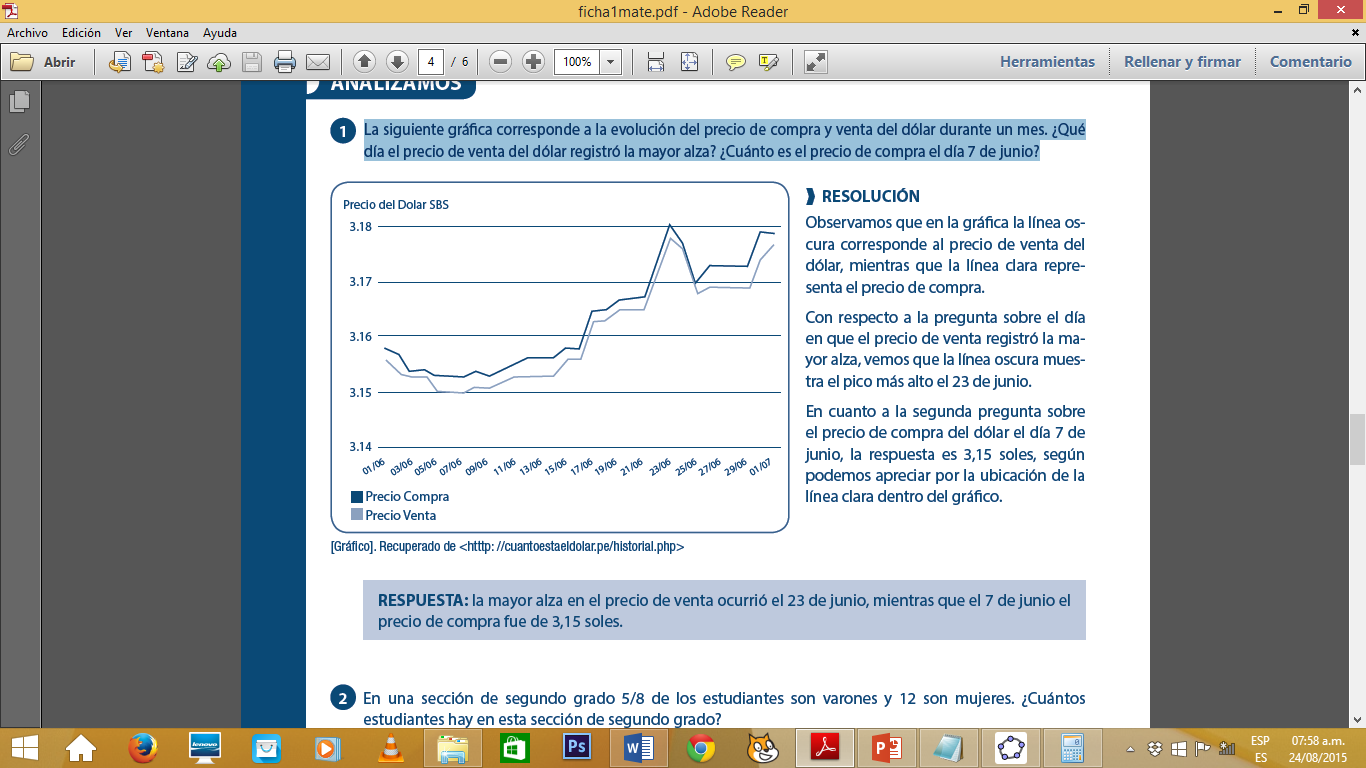 RESPUESTA: La mayor alza en el precio de venta ocurrió el 23 de junio, mientras que el 7 de junio el precio de compra fue de 3,15 soles.
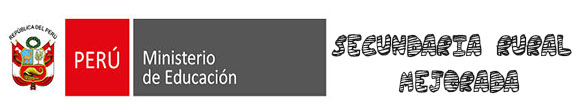 4           4           4            4             4
4           4           4
Varones: 5/8                            Mujeres:  3/8 = 12
RESOLUCIÓN: En esta sección 5/8 de los estudiantes son varones, lo cual indica que las mujeres representan 3/8 del total de los estudiantes.
Sabiendo que 3/8 de los estudiantes corresponden a las mujeres y estas son 12, entonces, 1/8 está representado por 4 estudiantes de dicha sección.
RESPUESTA: En la sección de segundo grado hay 32 estudiantes.
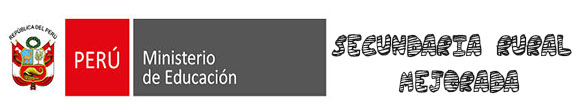 RESOLUCIÓN: En primer lugar debemos comprender de qué trata el problema. Sabemos que hay una delegación de estudiantes, pero no cuántos la conforman. Por otro lado, conocemos que parte de dicha delegación corresponde a cada grado participante. Para determinar a qué grado pertenece la mayor parte de los estudiantes, debemos comparar todas las partes de la delegación.
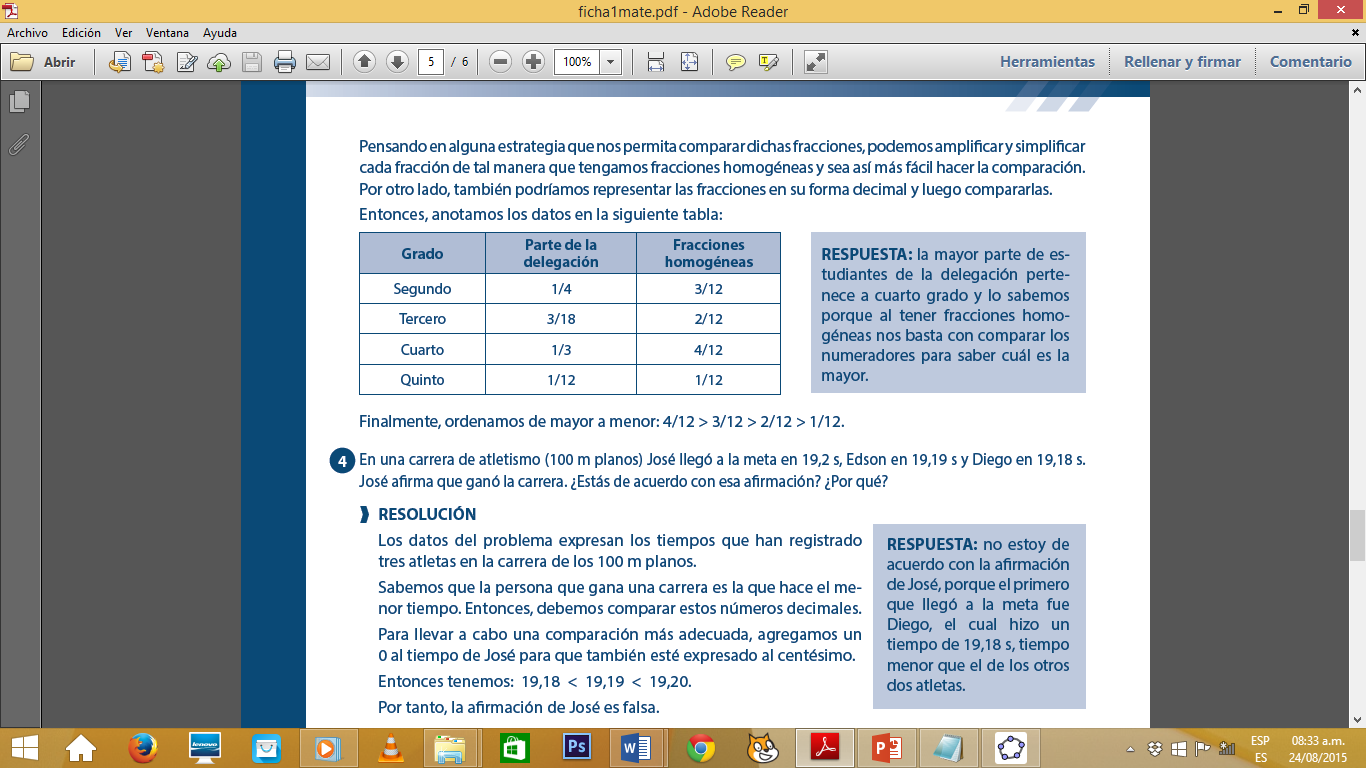 Finalmente, ordenamos de mayor a menor:
 4/12 > 3/12 > 2/12 > 1/12.
RESPUESTA: La mayor parte de estudiantes de la delegación pertenece a cuarto grado y lo sabemos porque al tener fracciones homogéneas nos basta con comparar los numeradores para saber cuál es la mayor.
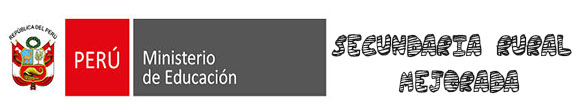 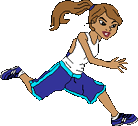 RESOLUCIÓN: Los datos del problema expresan los tiempos que han registrado tres atletas en la carrera de los 100 m planos.
Sabemos que la persona que gana una carrera es la que hace el menor tiempo. Entonces, debemos comparar estos números decimales.
Para llevar a cabo una comparación más adecuada, agregamos un 0 al tiempo de José para que también esté expresado al centésimo.
Entonces tenemos: 19,18 < 19,19 < 19,20.
Por tanto, la afirmación de José es falsa.
RESPUESTA: No estoy de acuerdo con la afirmación de José, porque el primero que llegó a la meta fue Diego, el cual hizo un tiempo de 19,18 s, tiempo menor que el de los otros dos atletas.
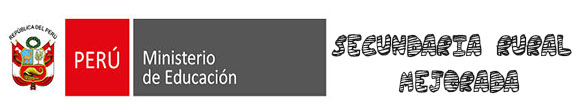 PRACTICAMOS
Finalmente ahora te toca resolver las 15 preguntas de selección múltiple y de respuesta construida. Resuelve en forma individual y escribe tu procedimiento en la misma hoja. Te deseo éxitos en esta prueba.
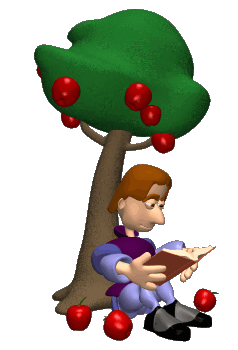 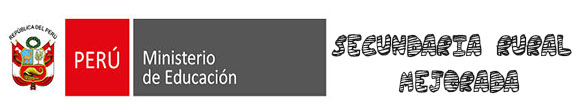 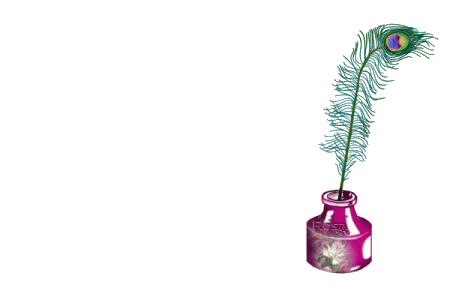 METACOGNICIÓN
¿Qué aprendí hoy?
¿Cómo usamos los números racionales en nuestra vida cotidiana?
¿Cómo pude superar las dificultades presentadas?